ЈЕЗЕРА У СРБИЈИ
Душанка Пивнички              ОШ ,,Здравко Гложански" Бечеј
14.10.2016.
ШТА СУ ЈЕЗЕРА?
ЈЕЗЕРА СУ УДУБЉЕЊА НА КОПНУ ИСПУЊЕНА ВОДОМ РЕЛАТИВНО ВЕЛИКИХ ДИМЕНЗИЈА.
Душанка Пивнички              ОШ ,,Здравко Гложански" Бечеј
14.10.2016.
ЈЕЗЕРА СПАДАЈУ У СТАЈАЋЕ ВОДЕ.
ПРЕМА НАСТАНКУ ДЕЛЕ НА
ВЕШТАЧКА
ПРИРОДНА
14.10.2016.
Душанка Пивнички              ОШ ,,Здравко Гложански" Бечеј
ПРИРОДНА ЈЕЗЕРА
ПРИРОДНА ЈЕЗЕРА У СРБИЈИ СУ ПО ПОВРШИНИ МАЛА. НАСТАЛА СУ ИЗЛИВАЊЕМ РЕКА, РАДОМ ВЕТРА И РАДОМ ЛЕДА.
14.10.2016.
Душанка Пивнички              ОШ ,,Здравко Гложански" Бечеј
ПРИРОДНА ЈЕЗЕРА
РЕЧНО ЈЕЗЕРО НАЈЧЕШЋЕ НАСТАЈЕ У НИЗИЈСКИМ ПРЕДЕЛИМА ГДЕ БРЗИНА ТОКА РЕКЕ СЛАБИ И КРИВУДА. НАЗИВАЈУ СЕ ЈОШ И МРТВАЈЕ ИЛИ БАРЕ.
Душанка Пивнички              ОШ ,,Здравко Гложански" Бечеј
14.10.2016.
ЦАРСКА БАРА
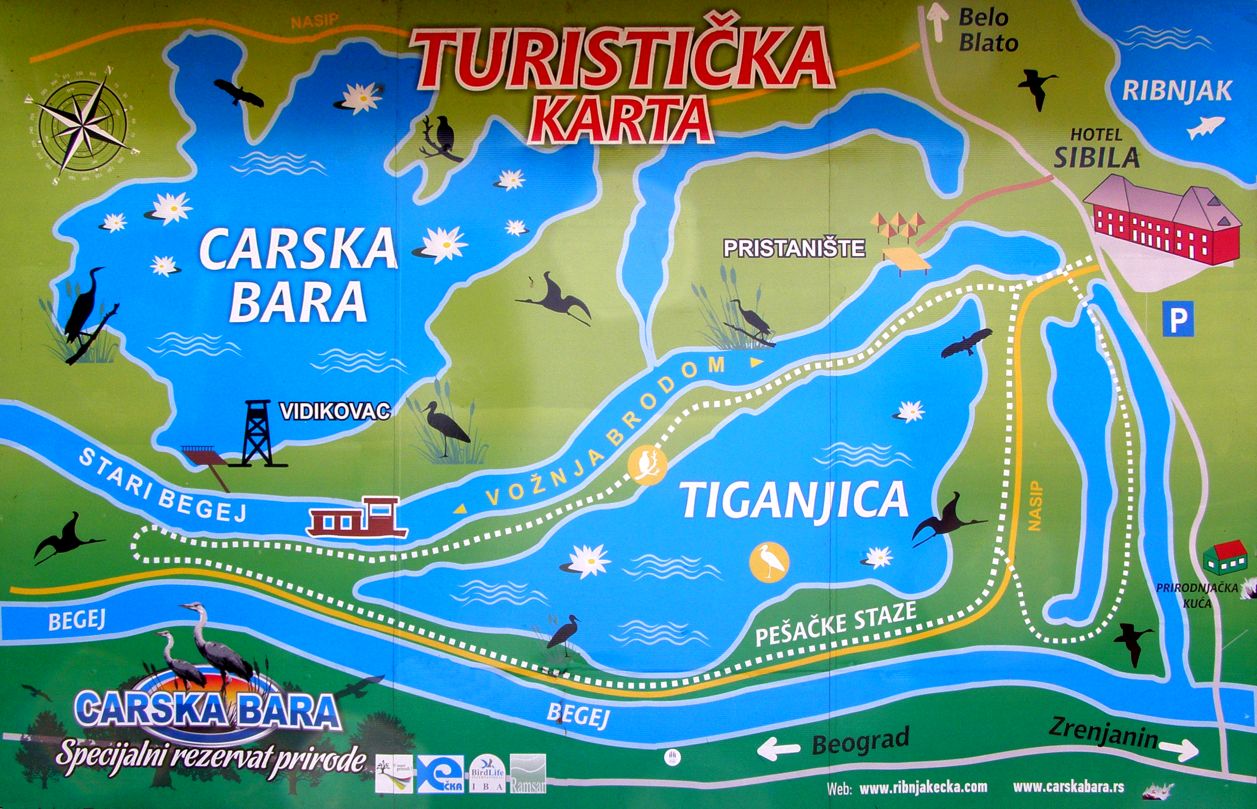 14.10.2016.
Душанка Пивнички              ОШ ,,Здравко Гложански" Бечеј
ОБЕДСКА БАРА
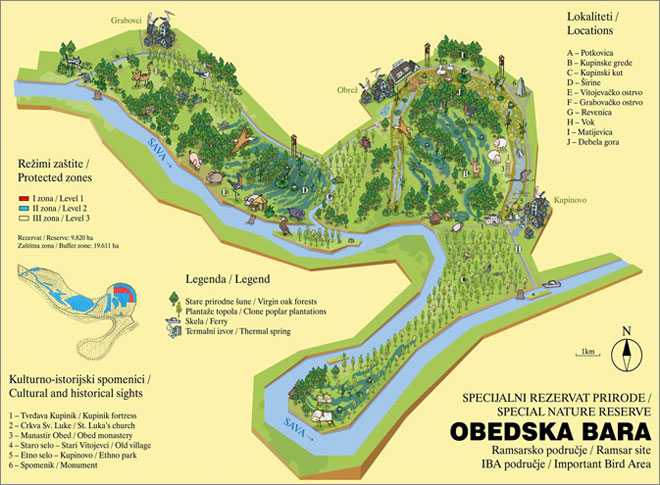 Душанка Пивнички              ОШ ,,Здравко Гложански" Бечеј
14.10.2016.
ЗАСАВИЦА
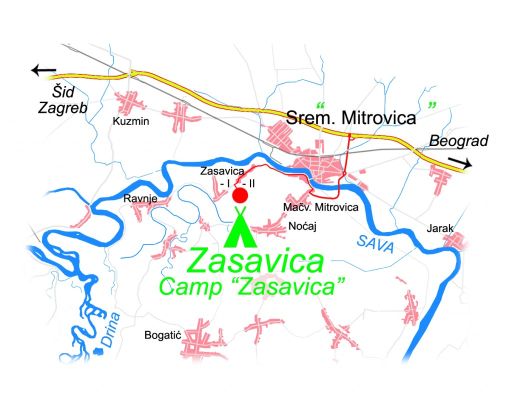 Душанка Пивнички              ОШ ,,Здравко Гложански" Бечеј
14.10.2016.
ПРИРОДНА ЈЕЗЕРА
ЈЕЗЕРА НАСТАЛА РАДОМ ВЕТРА СУ НАСТАЛА ТАКО ШТО ЈЕ ВЕТАР ИЗДУВАО ПЕСАК И СТВОРИО УЛЕГНУЋЕ У ТЛУ КОЈЕ СЕ ПУНИЛО ВОДОМ.
14.10.2016.
Душанка Пивнички              ОШ ,,Здравко Гложански" Бечеј
ПАЛИЋКО ЈЕЗЕРО
Душанка Пивнички              ОШ ,,Здравко Гложански" Бечеј
14.10.2016.
ПРИРОДНА ЈЕЗЕРА
ЈЕЗЕРА НАСТАЛА РАДОМ ЛЕДА НАЛАЗЕ СЕ НА ВИСОКИМ ПЛАНИНАМА.
14.10.2016.
Душанка Пивнички              ОШ ,,Здравко Гложански" Бечеј
ЂЕРАВИЧКО ЈЕЗЕРО
ПРОКЛЕТИЈЕ
Душанка Пивнички              ОШ ,,Здравко Гложански" Бечеј
14.10.2016.
РИКАВИЧКО ЈЕЗЕРО
ПРОКЛЕТИЈЕ
14.10.2016.
Душанка Пивнички              ОШ ,,Здравко Гложански" Бечеј
ЛИВАДИЧКО ЈЕЗЕРО
ШАР-ПЛАНИНА
14.10.2016.
Душанка Пивнички              ОШ ,,Здравко Гложански" Бечеј
ЈАЖИНАЧКО ЈЕЗЕРО
ШАР-ПЛАНИНА
14.10.2016.
Душанка Пивнички              ОШ ,,Здравко Гложански" Бечеј
ВЕШТАЧКА ЈЕЗЕРА
ЈЕ ЧОВЕК ИЗГРАДИО ПРЕГРАЂИВАЊЕМ РЕКА. НА ЊИМА СУ ЧЕСТО ИЗГРАЂЕНЕ ХИДРОЕЛЕКТРАНЕ.
14.10.2016.
Душанка Пивнички              ОШ ,,Здравко Гложански" Бечеј
ЂЕРДАПСКО ЈЕЗЕРО
НА ДУНАВУ
14.10.2016.
Душанка Пивнички              ОШ ,,Здравко Гложански" Бечеј
ПЕРУЋАЦ
НА ДРИНИ
14.10.2016.
Душанка Пивнички              ОШ ,,Здравко Гложански" Бечеј
ЗВОРНИЧКО ЈЕЗЕРО
НА ДРИНИ
Душанка Пивнички              ОШ ,,Здравко Гложански" Бечеј
14.10.2016.
БОРСКО ЈЕЗЕРО
14.10.2016.
Душанка Пивнички              ОШ ,,Здравко Гложански" Бечеј
ЗЛАТАРСКО ЈЕЗЕРО
НА РЕЦИ УВАЦ
Душанка Пивнички              ОШ ,,Здравко Гложански" Бечеј
14.10.2016.
ЈЕЗЕРО ГАЗИВОДА
НА ИБРУ
Душанка Пивнички              ОШ ,,Здравко Гложански" Бечеј
14.10.2016.